Kindergarten of Anavra Larisa Greece Styliani Petkou
Kindergarten moments
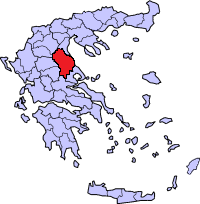 Map of Greece
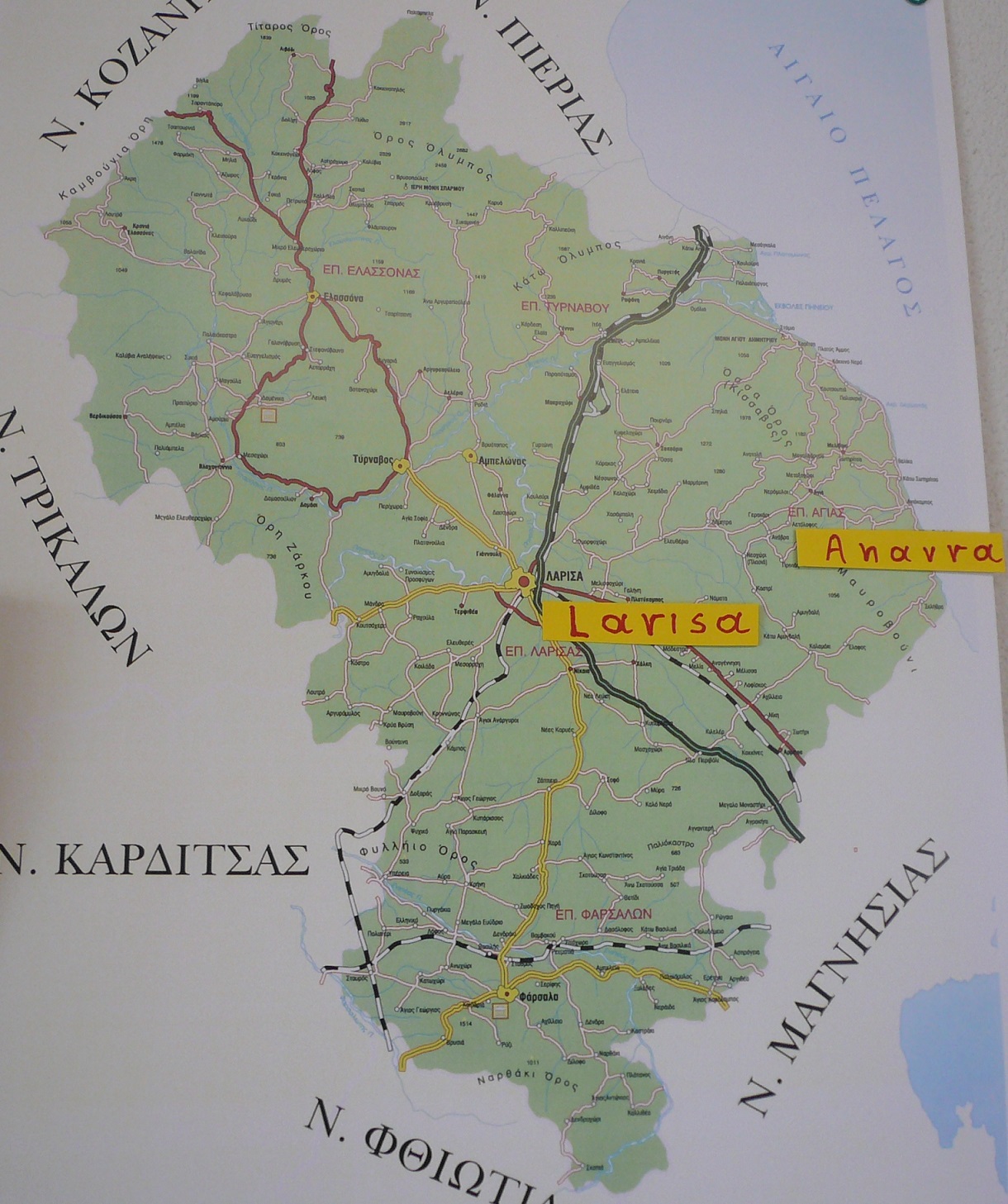 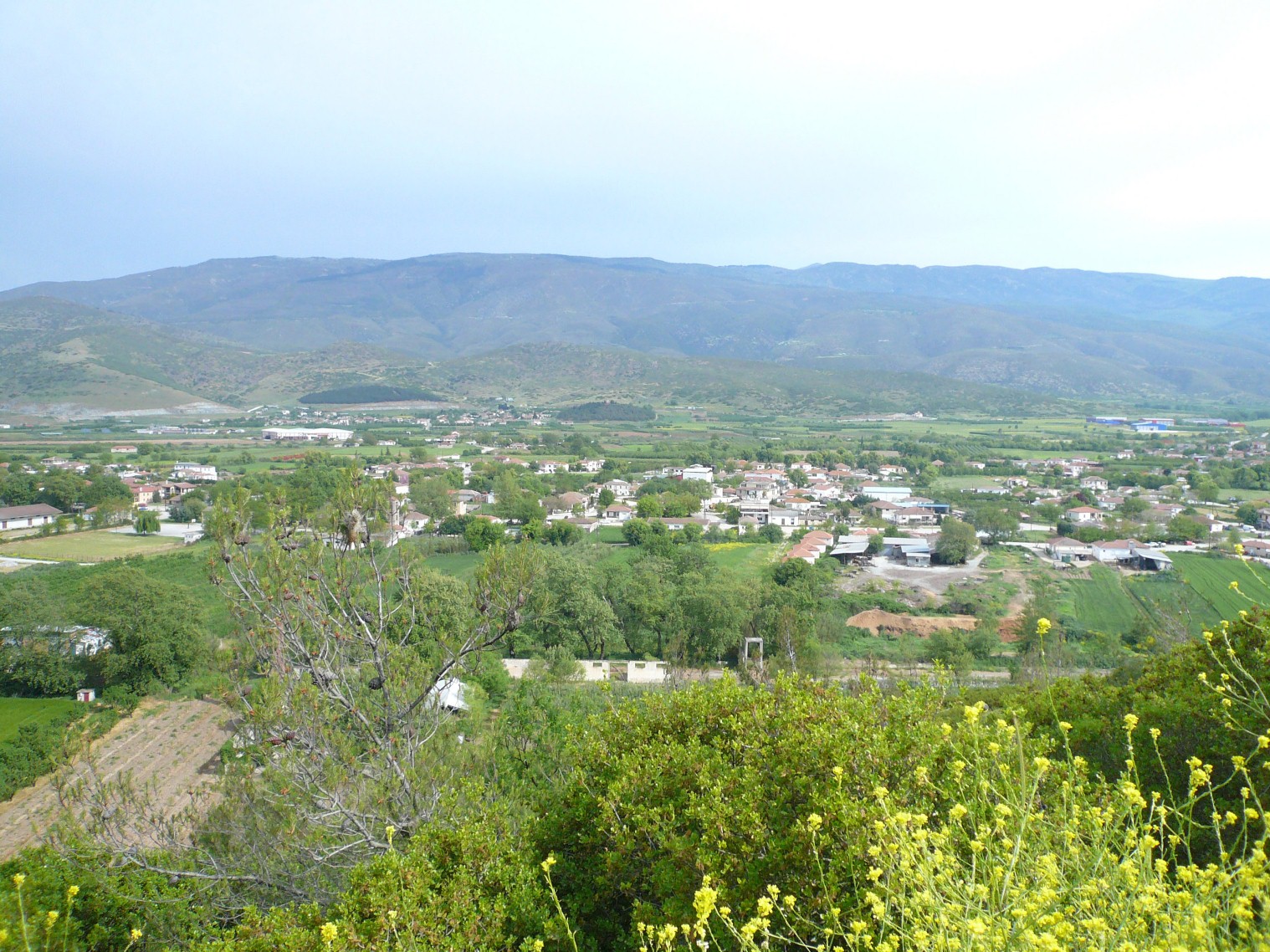 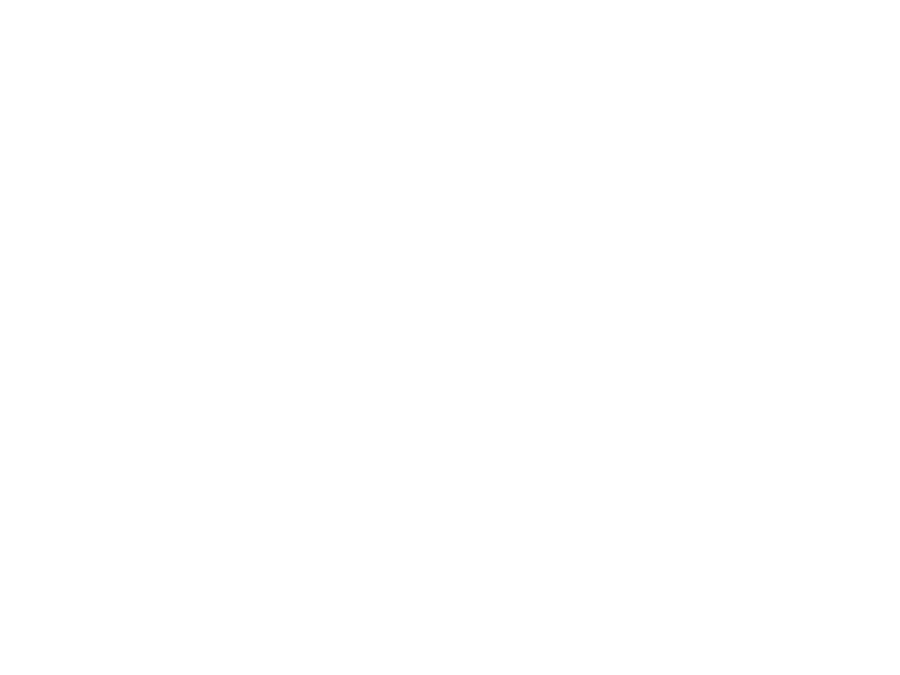 Village of Anavra
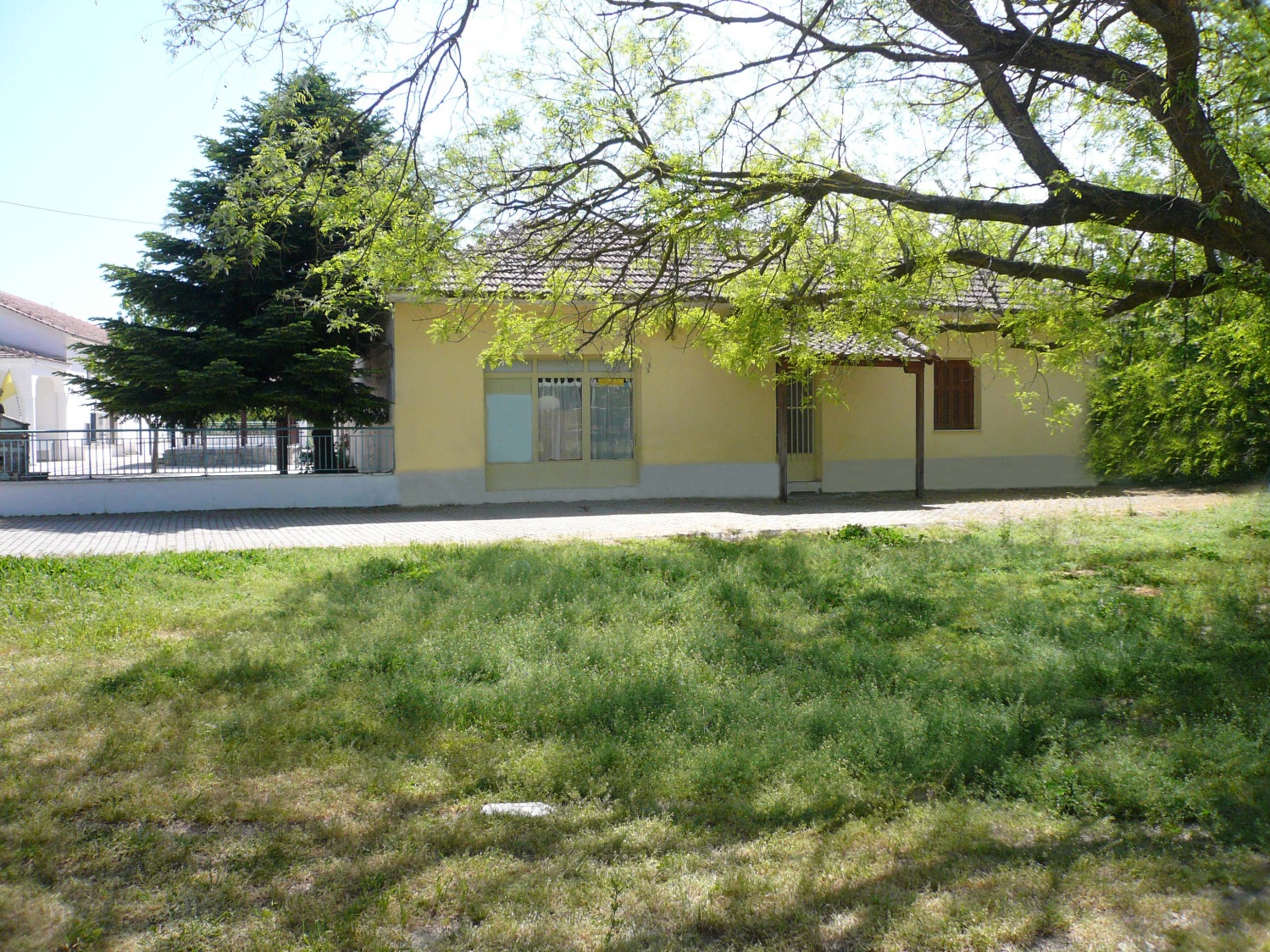 Kindergarten of village Anavra
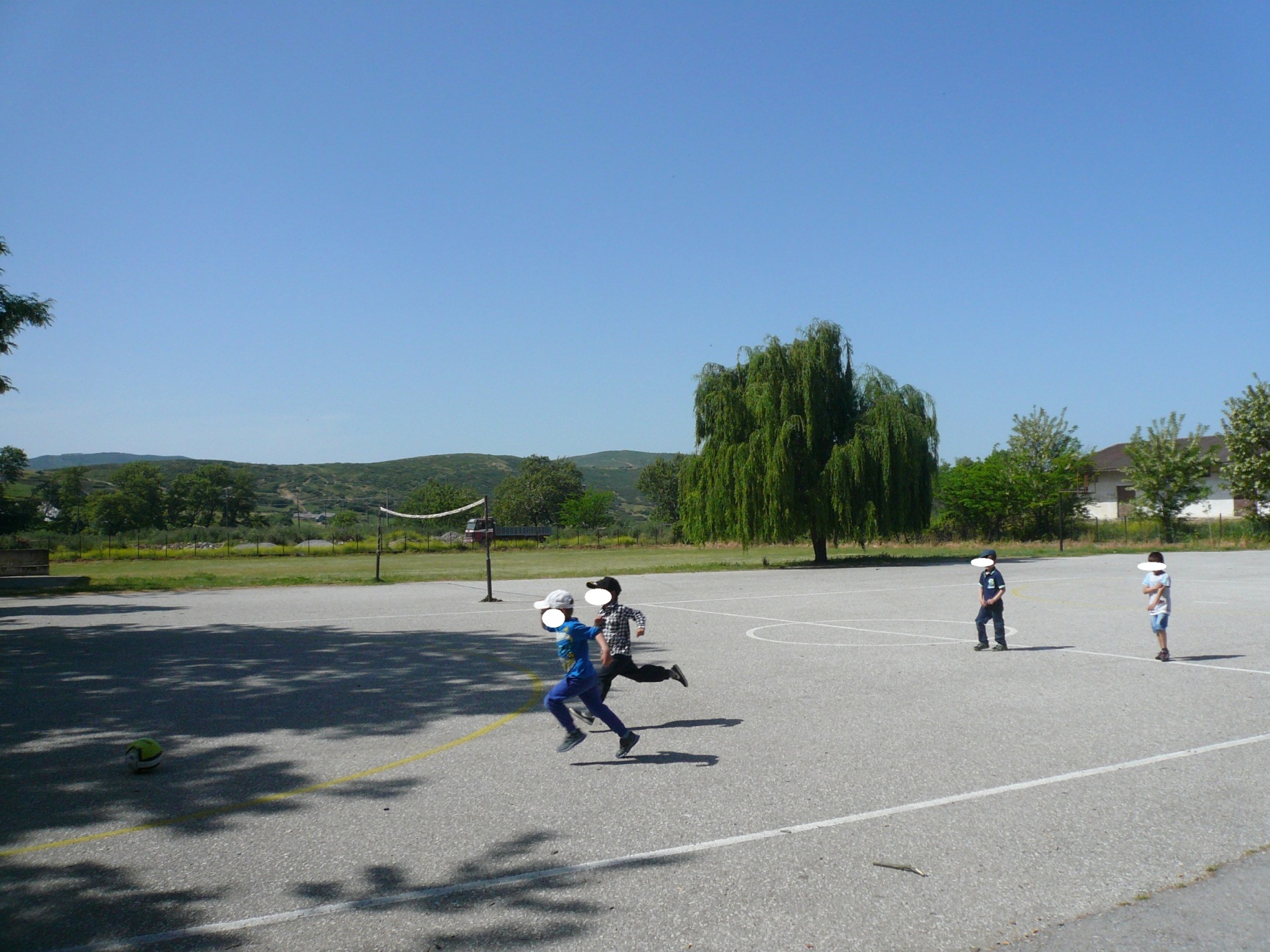 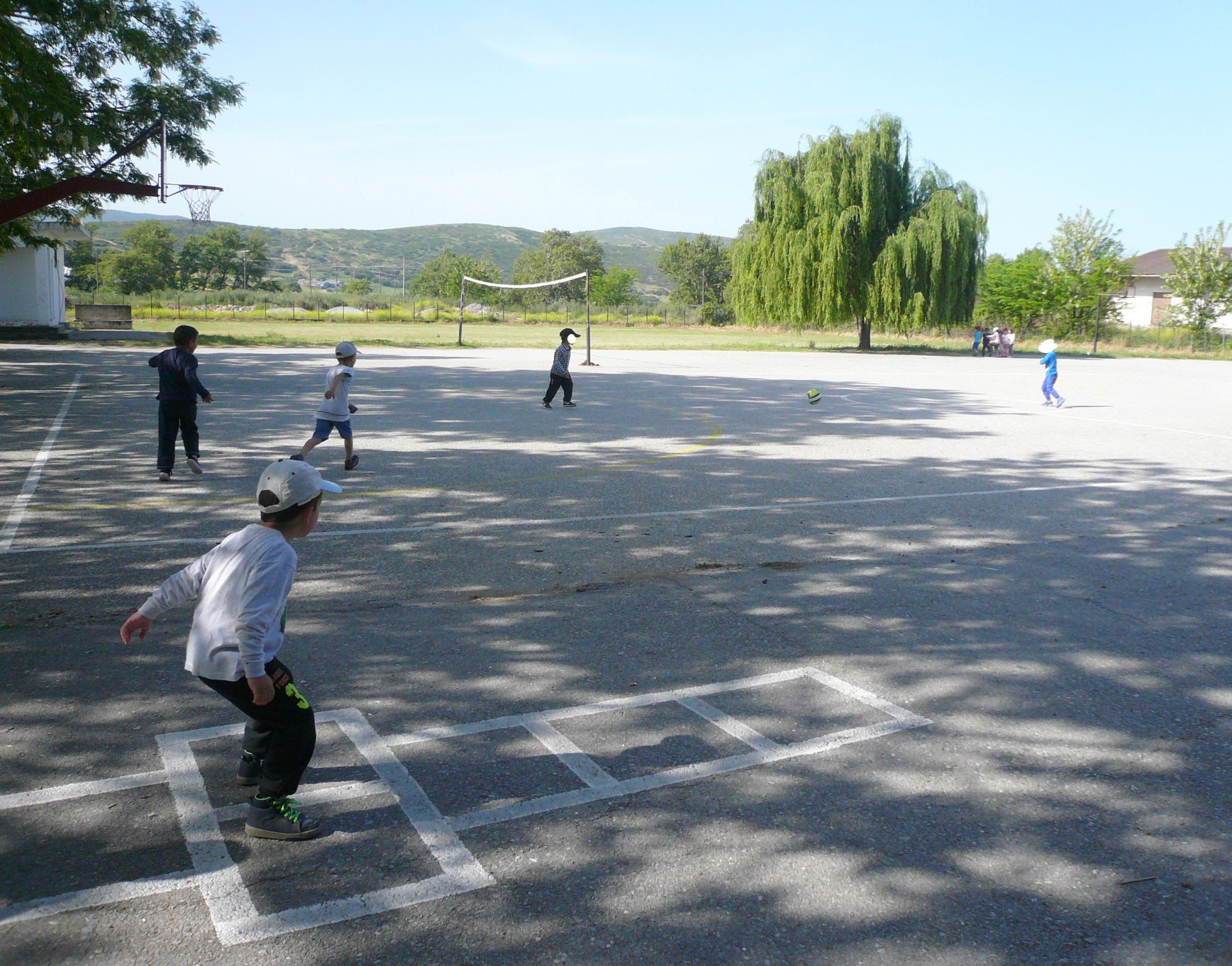 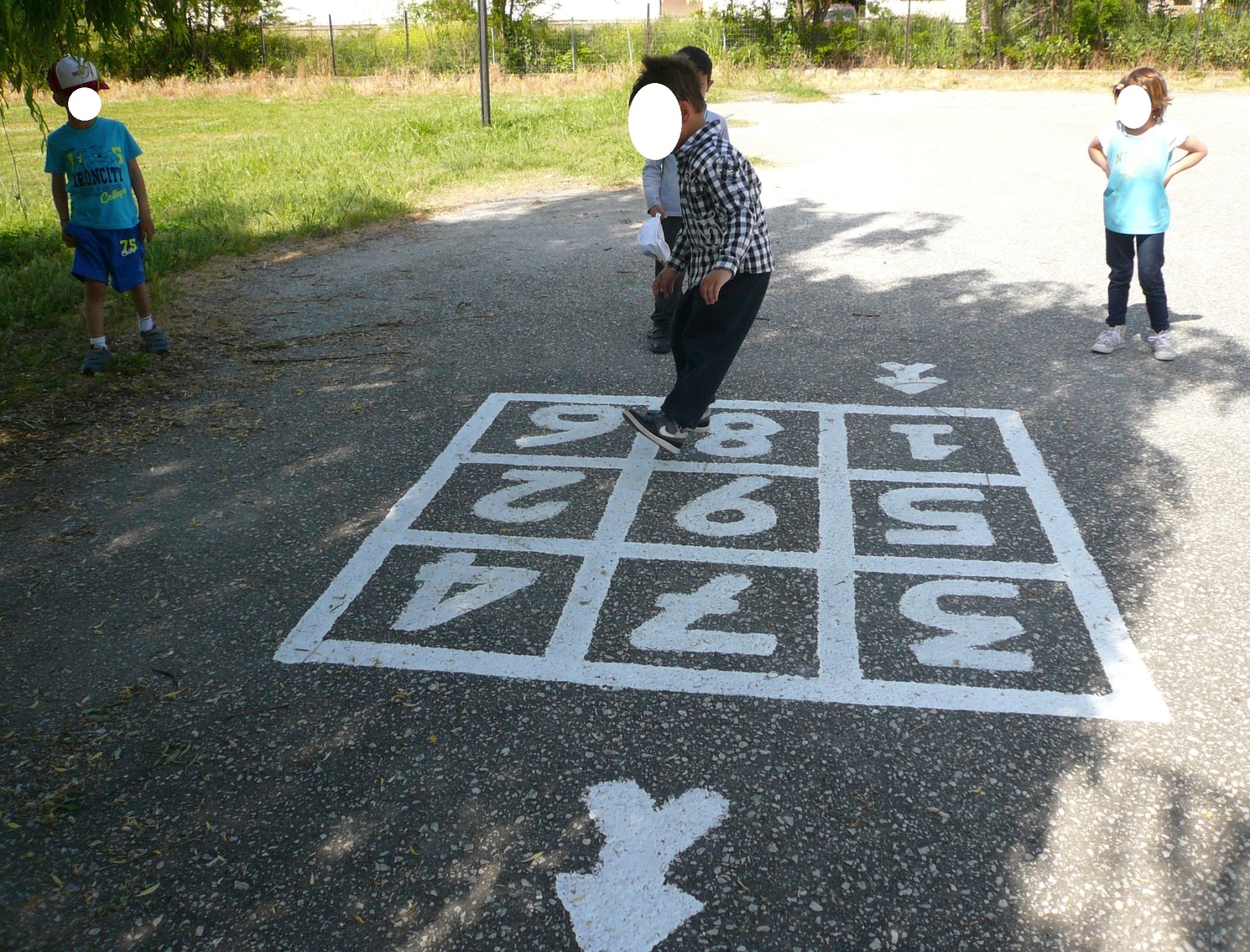 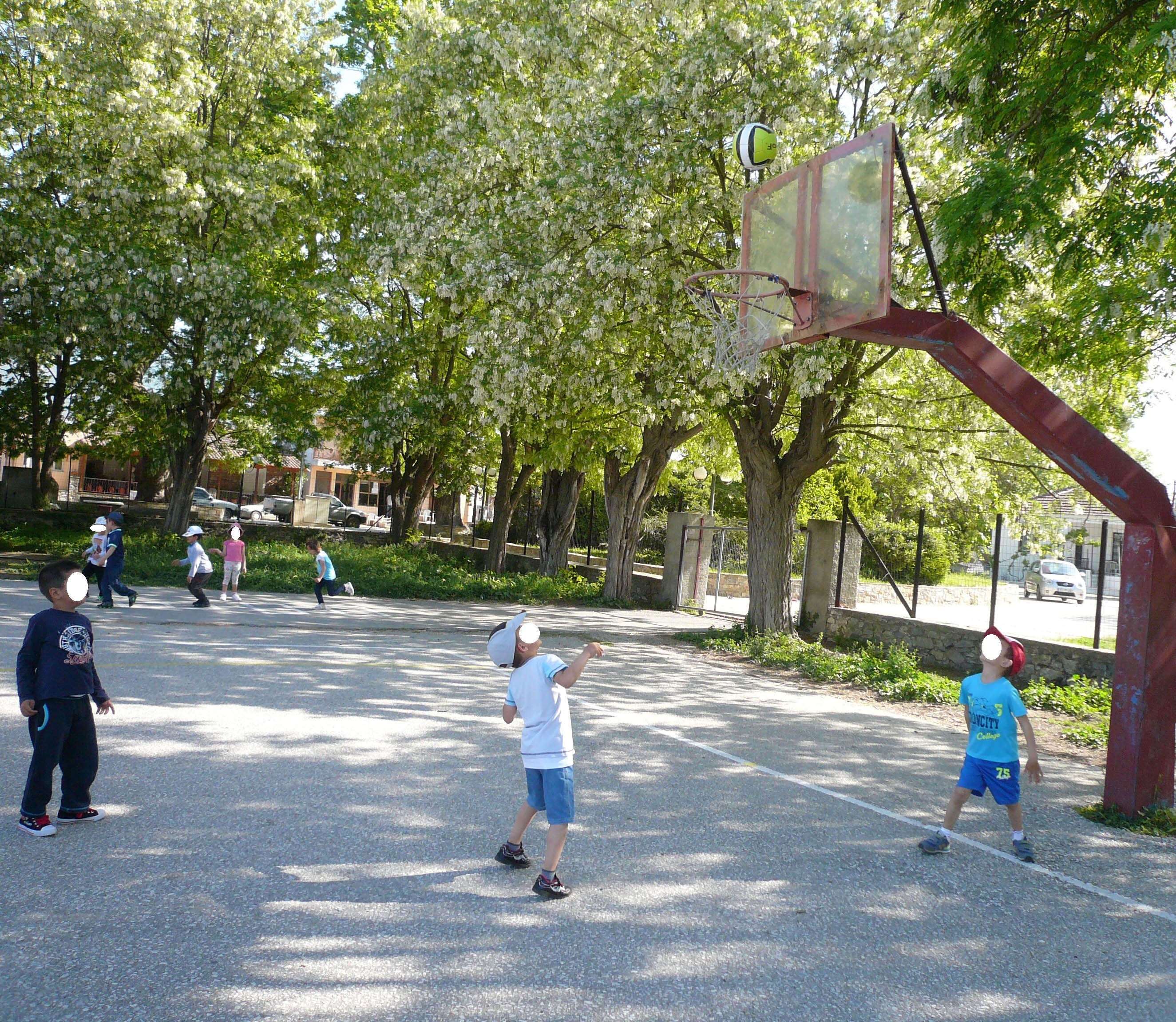 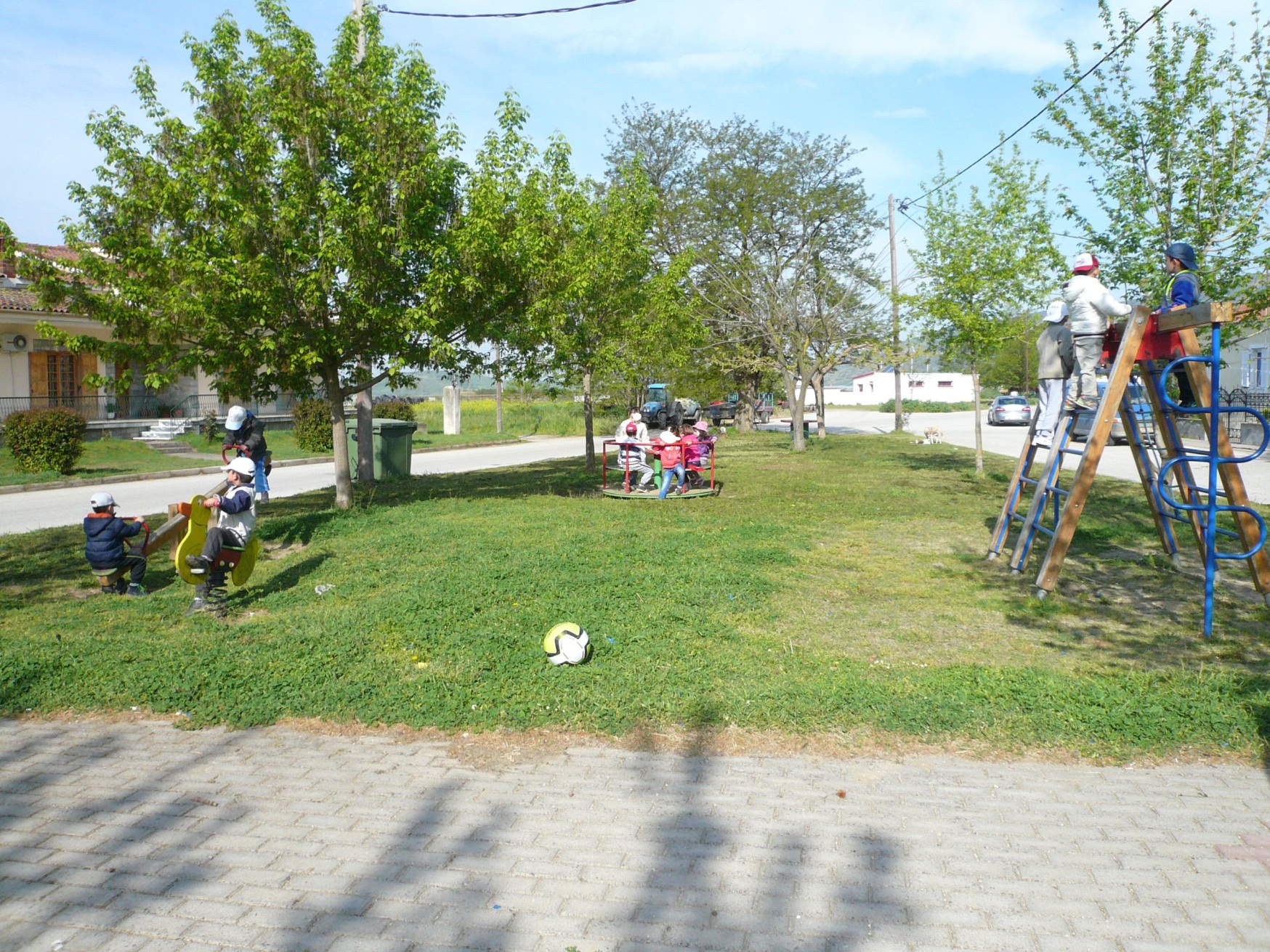 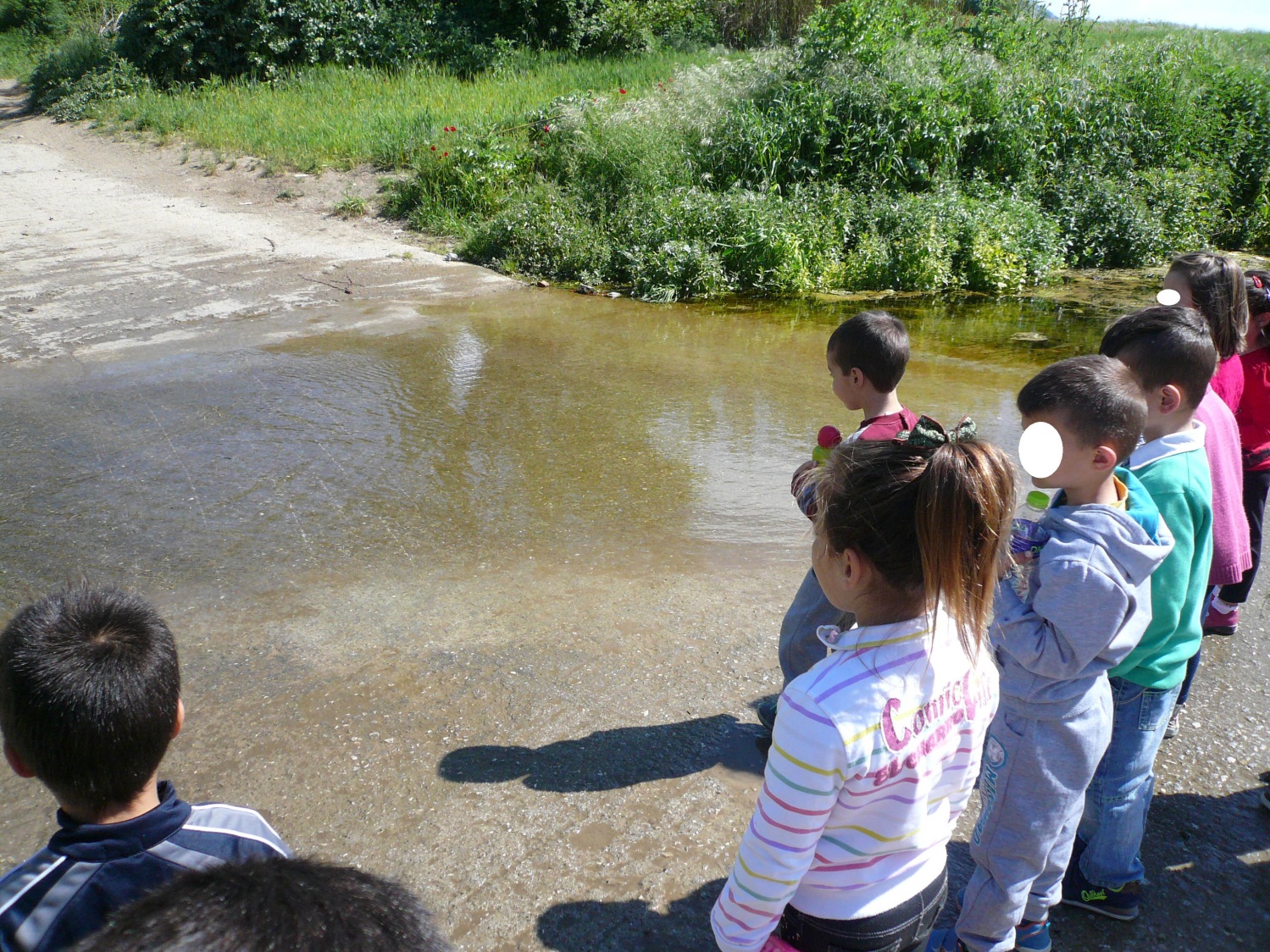 Walking around our village and exploring nature!
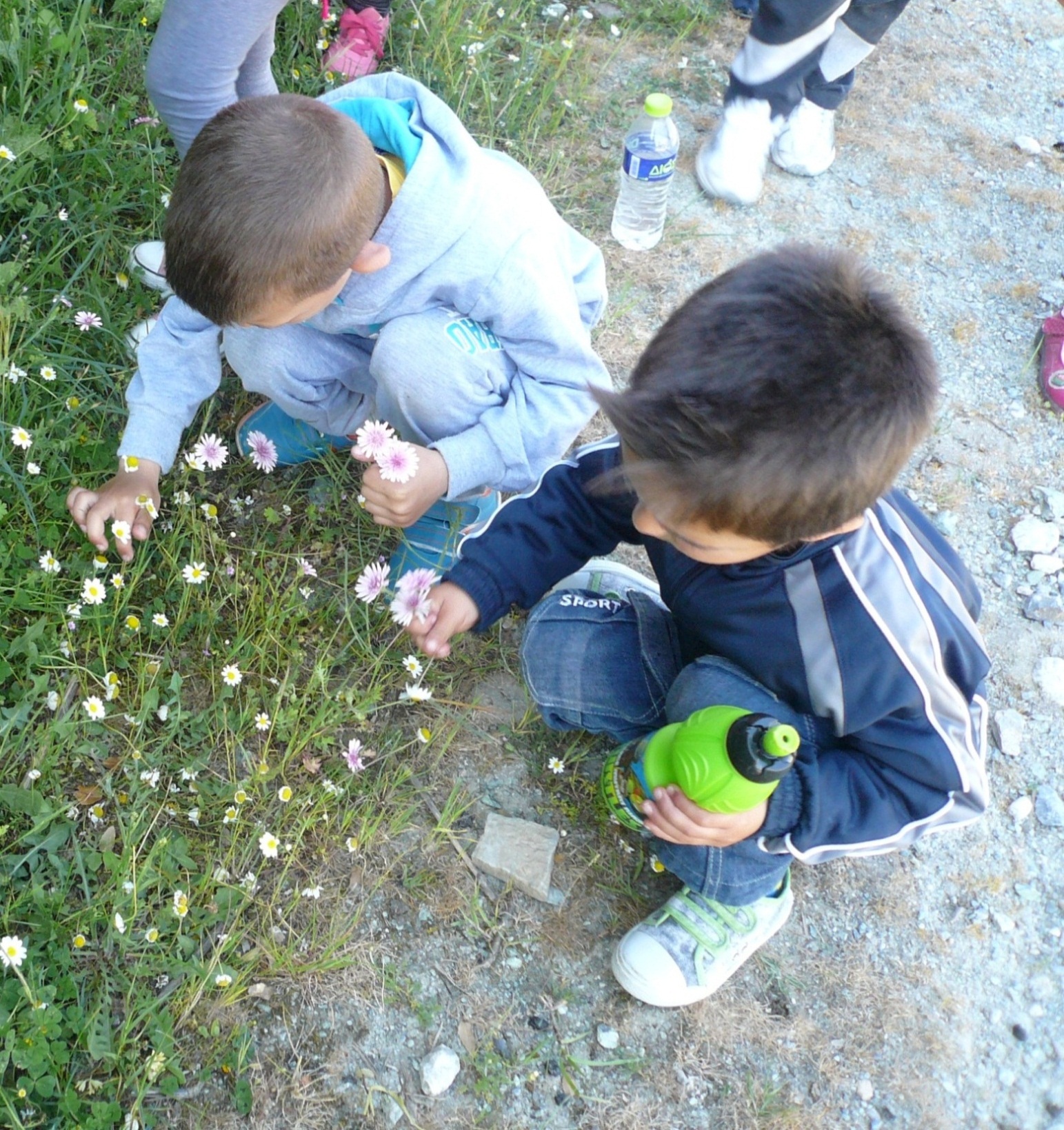 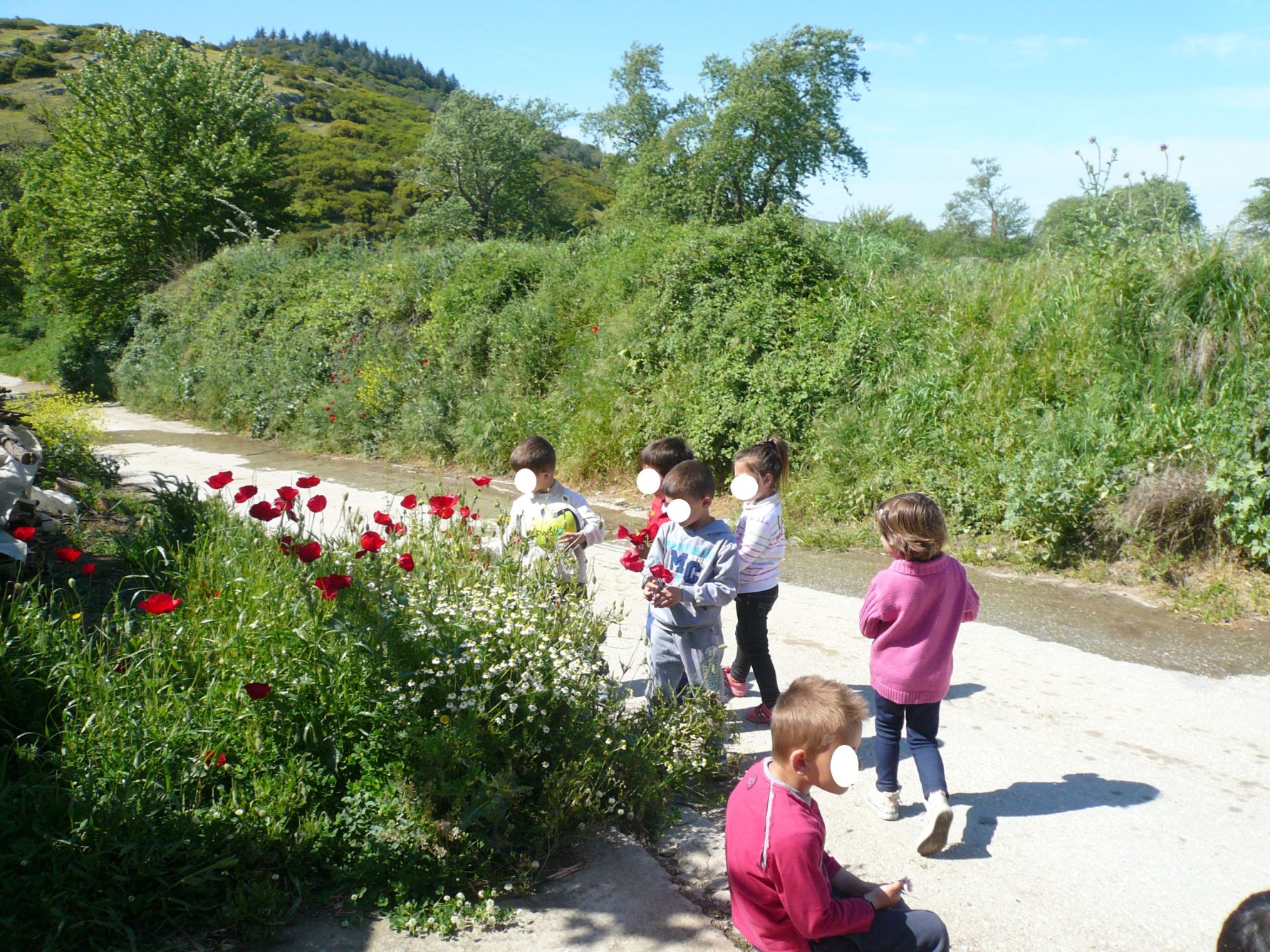 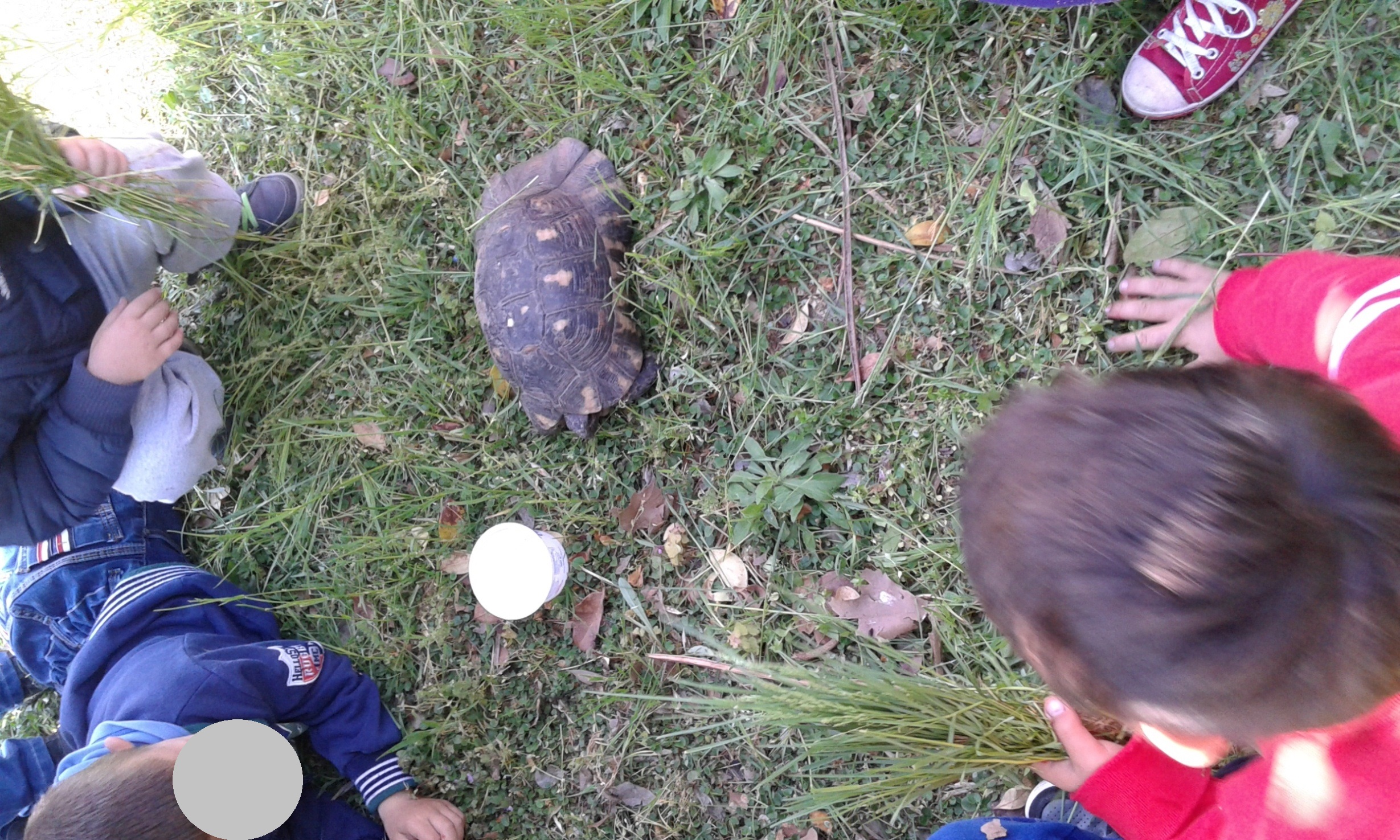